Нефрит  Урала
Е.П. Макагонов
 (ИМин УрО РАН, ЮУрГу)
И.А. Архиреев 
(ИМин УрО РАН)
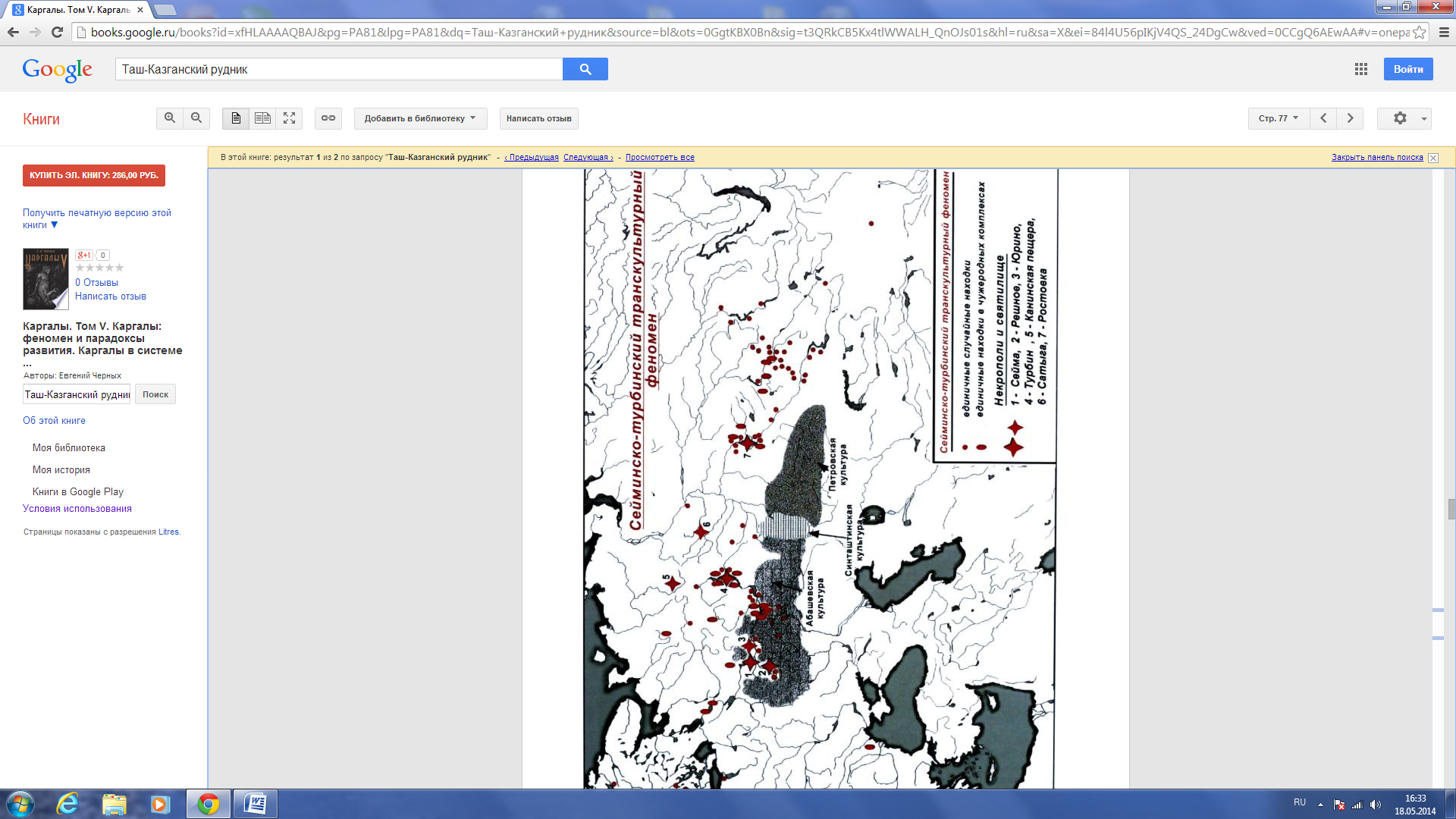 Следы пребывания сейминцев находят на огромной территории –  около
 3 миллионов кв. км. - от Саяно-Алтая до западной и северной части Европы
Миасс
Е. Н. Черных. КАРГАЛЫ, том V: Каргалы: феномен и парадоксы развития; Каргалы в системе металлургических провинций; Потаенная (сакральная) жизнь архаичных горняков и металлургов. — М.: Языки славянской культуры, 2007. — 200 с.
С приходом на восточные склоны Урала сейминско-турбинские мигранты воспользовались расположенными севернее месторождениями медно-мышьяковой руды ТашКазгана и медно-серебряной — Никольского, на которых базировался зауральский абашевский металлургический очаг [Черных, Кузьминых, 1989, с. 273].
В Турбинском могильнике, расположенном в пределах города Пермь, 
обнаружено 36 нефритовых колец  [Бадер, 1964].
Наряду с абашевским, сейминско-турбинский комплекс это единственный сопредельный и хронологически синхронный аркаимо-синташтинскому массиву культурный феномен, сравнимый с ним по уровню развития.
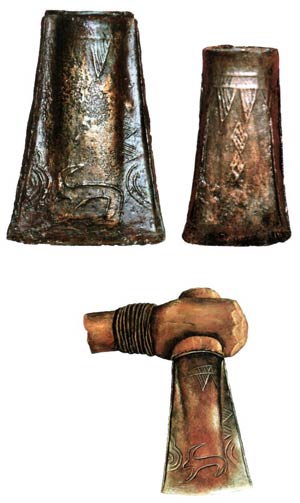 Бронзовые втульчатые наконечники топоров-кельтов.
Середина 2-го тыс. до н. э. Могильник Ростовка.
 Омское Прииртышье. Западная Сибирь. Раскопки В. И. Матющенко. МАЭС ТГУ
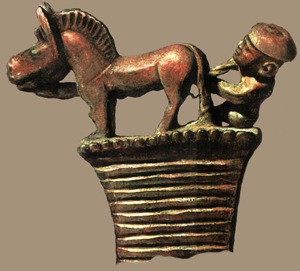 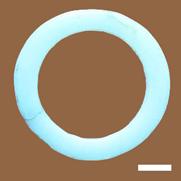 Нефритовый браслет изготовлен путём станкового сверления, вероятно, нашивное украшение на одежду (Шаманский мыс, Прибайкалье, Байкал, о. Ольхон, глазковская культура; конец 3-го тыс. до н.э. – начало 2-го тыс. до н.э.; Музей Института археологии и этнографии СО РАН, №28).
Нефрит (с греч. «нефрос» - почка) –  это порода состоящая из
 амфиболов тремолит-актинолитового ряда– Ca2(Mg, Fe)5[Si4O11]2(OH)2
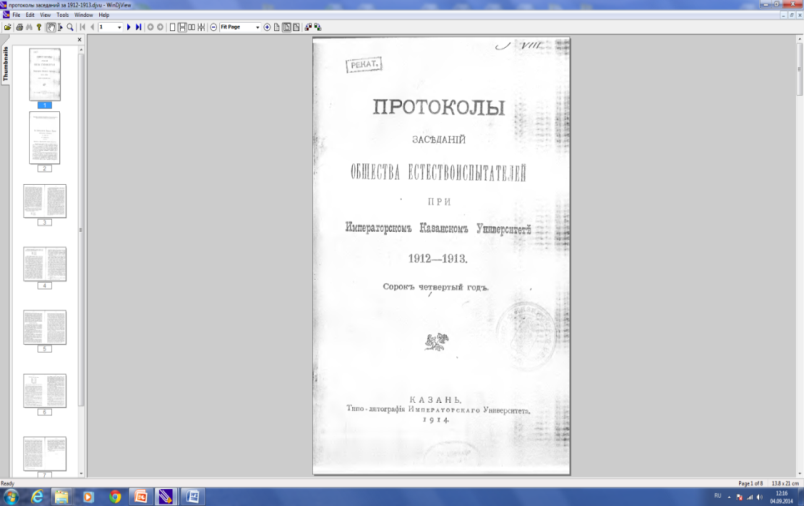 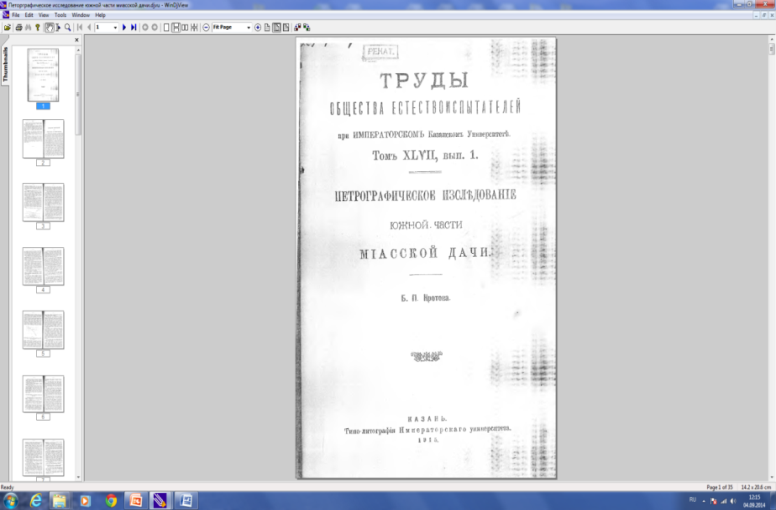 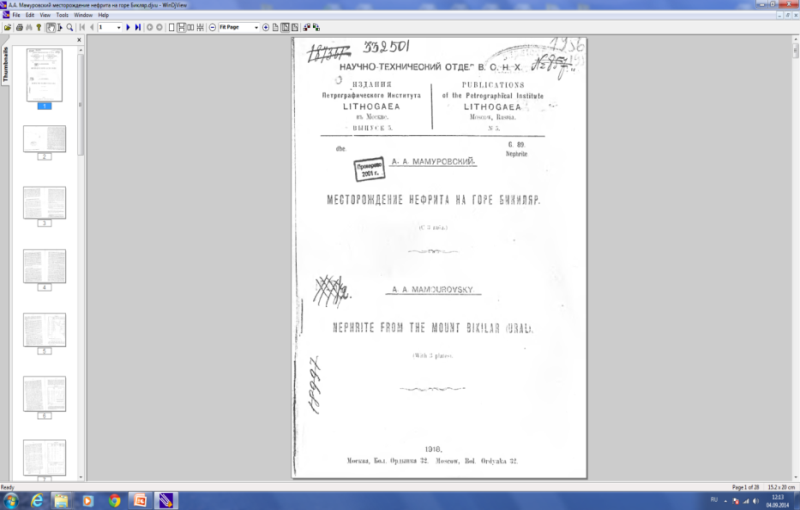 Схема  размещения  нефритовых проявлений  Урала
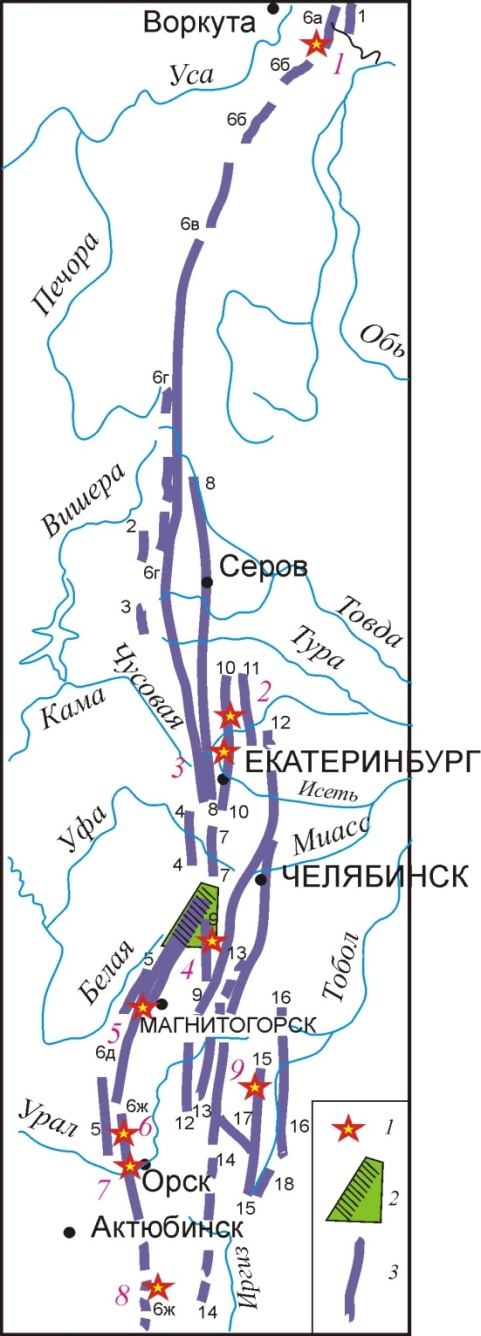 1. Проявления нефрита 

1 – Нырдвомершор, 
2 – г. Лиственная, 
3 – Нейво-Рудник, 
4 – Бикиляр, 
5 – г. Майдыныр, 
6 – Сибай,
7 – Халилово, 
8 – Мугоджары, 
9 –Джетыгаринское
 
2. Миасский
нефритоносный 
участок
3. Метагипербазитовые пояса: 
1 – Харбейский; 2 – Вишерский; 
3 – Сарановский, 4 – Нязепетровский, 
5 – Зилаирский; 
6 – Главный Уральский пояс: 
    6а – Ходатинский, 6б – Войкаро–
             Сыньинский, 6в – Хулгинский, 
     6г – Платиноносный, 6д – Сакмарский, 
     6е – Салатимский, 6ж – Кемпирсайский; 
7 – Узункырский; 
8 – Серовско–Невьянский; 9 – Миасско–
 Кацбахский; 10 – Салдинско–
Свердловский; 11 – Асбестовско–Режевский; 
12 – Алапаевско–Челябинский; 
1З – Айдырлинско–Татищевский,
14 – Анихово–Бородиновский; 
15 – Аккаргинско–Джетыгаринский: 
16 – Притобольский; 17 – Шевченковско–
Жетыкульский; 
18 – Ольгинский.
Гипербазитовые пояса
 по варианту  Л.Д. Булыкина
Гипербазиты – группа  бесполевошпатовых  ультраосновных  пород 
(дуниты,  оливиниты,  перидотиты).      SiO2 <  45 мас. %
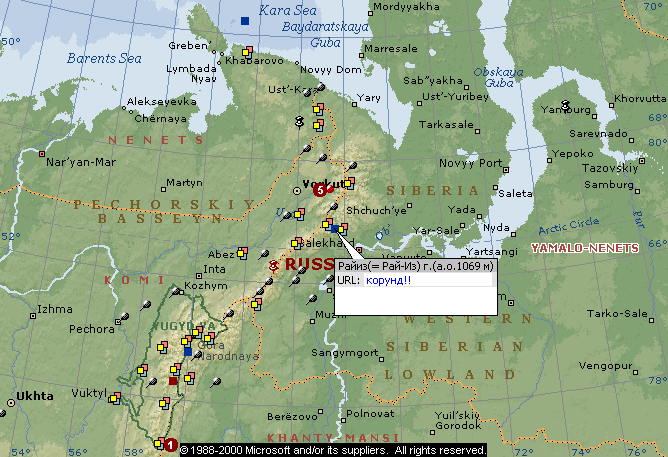 Полярный Урал
Нырдвомершор
 открыто  в  1973 г.
Рай-Из
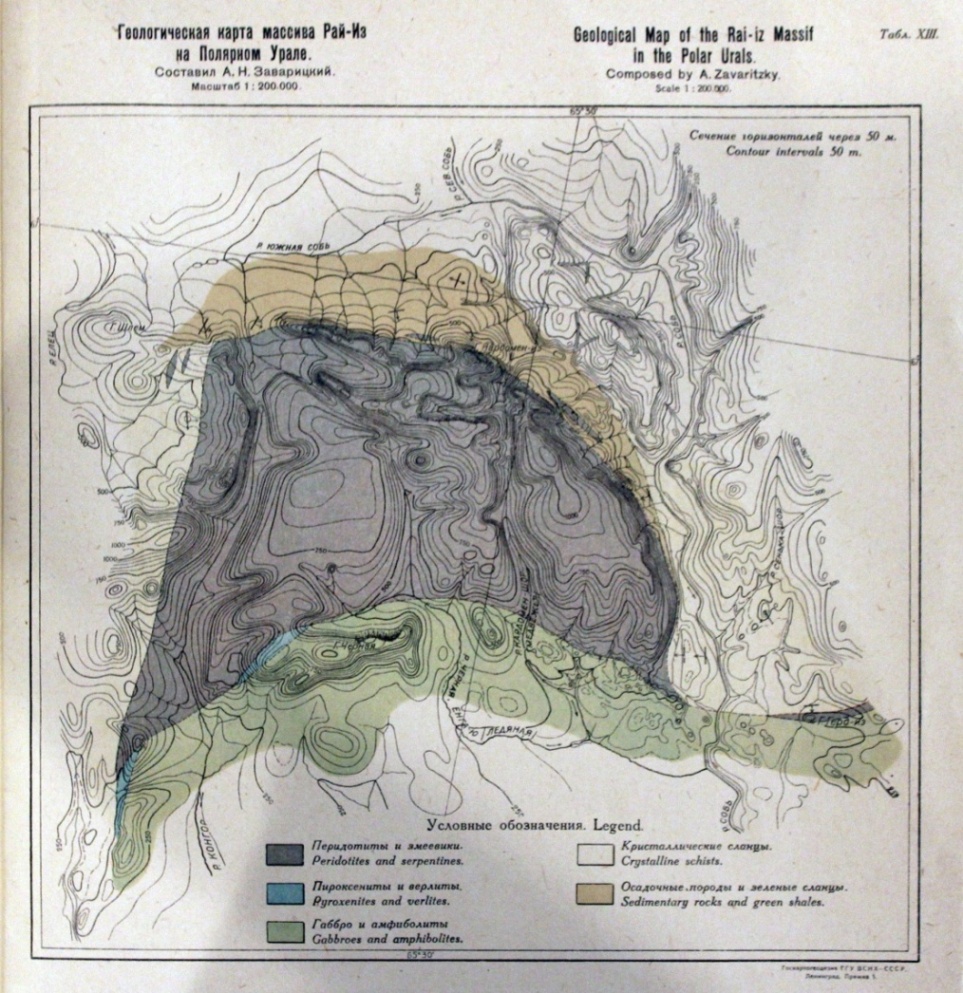 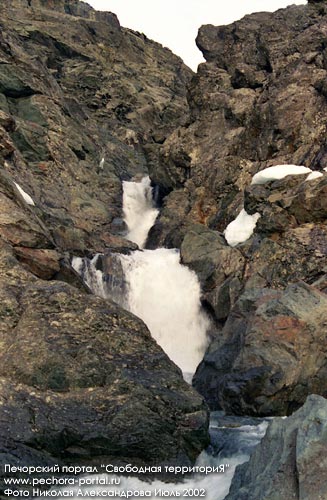 Карта размещения точек нефритовой минерализации 
на  Миасской площади
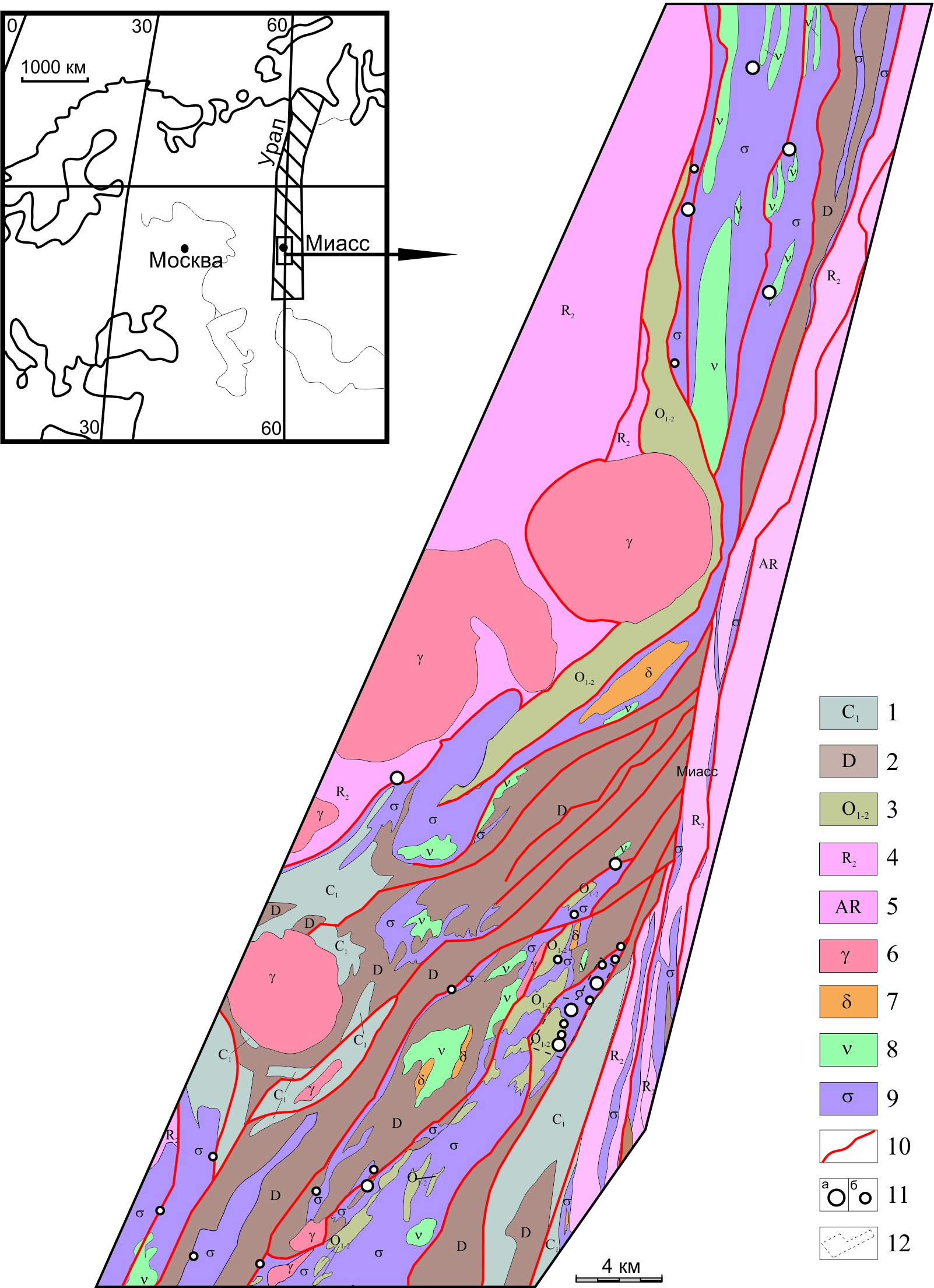 1 – нижнекарбоновые
      осадочные отложения;
2 – девонские вулканогенно- 
      осадочные образования;
3 – базальты, углистые сланцы
      нижнего и среднего ордовика;
4 – рифейские плагиосланцы 
      с прослоями графитовых
      кварцитов;
5 – гнейсо-амфиболитовые толщи
      архея;
6 – плагиограниты;
7 – диориты и кварцевые диориты;
8 – габбро, пироксениты;
9 – ультрамафиты;
10 – разрывные нарушения;
11 – проявления нефрита: 
        крупные (а), мелкие (б);
 12 – контур Академического
         участка.
Кемпирсайский 
гипербазитовый пояс
Узункырский гипербазитовый
 пояс
Уфалейско-Кацбахский гипербазитовый  пояс
Распределение точек нефритовой минерализации на  Миасской площади
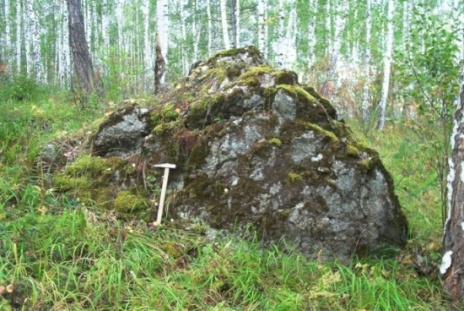 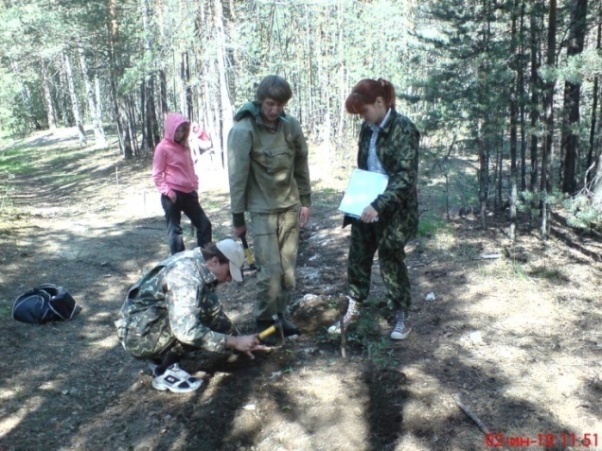 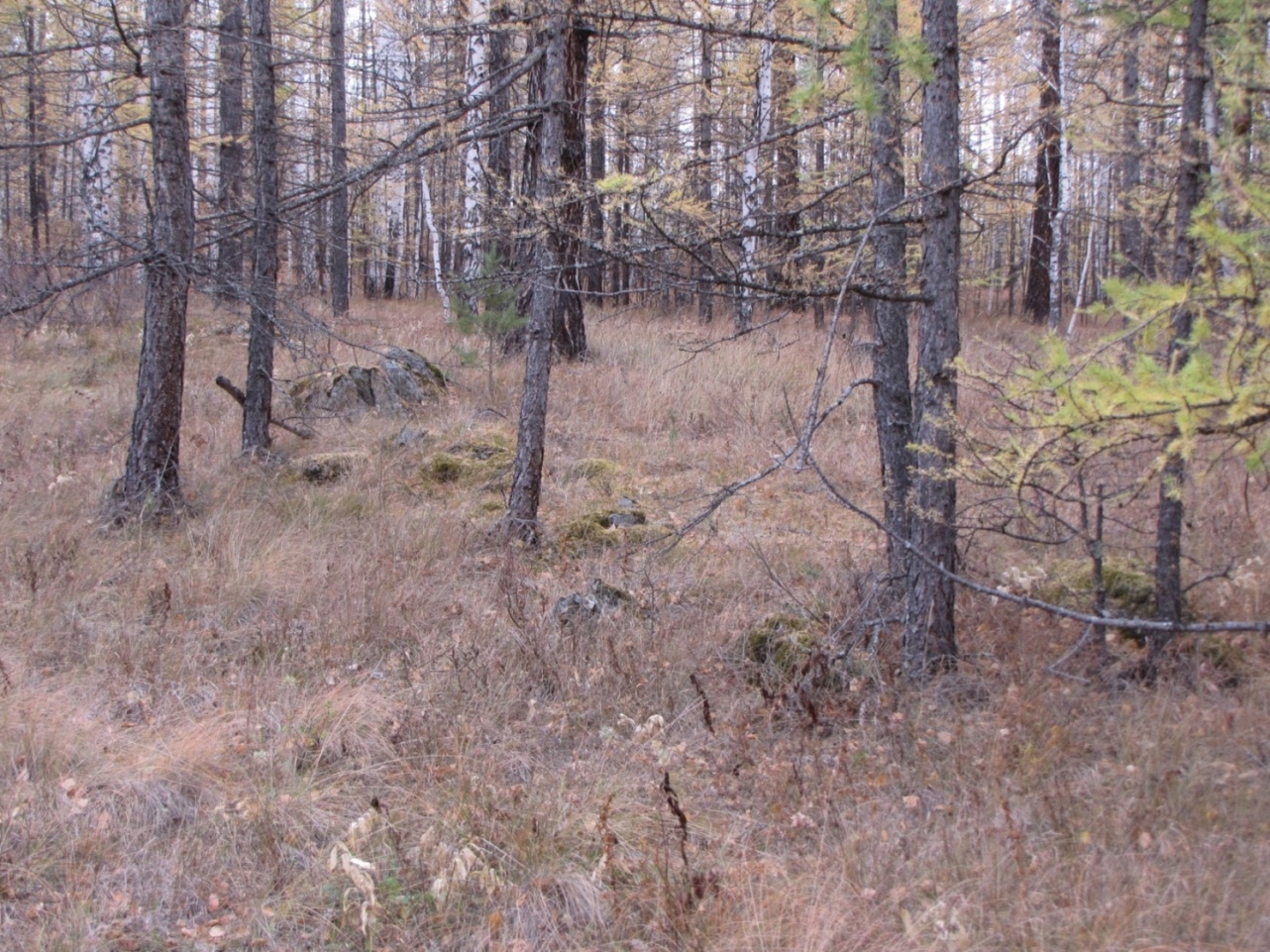 Проявления нефрита 
Кемпирсайского гипербазитового пояса
Козьма – Демьяновское   проявление   нефрита
1 – четвертичные  отложения; 
2–3  – верхний протерозой:
        2 –сланцы  слюдисто-кварцевые,   
              кварциты, 
        3 – сланцы  кварцево-хлоритовые; 
4 – граниты биотитовые;     5 – аплиты; 
 6–8 – серпентиниты:      6 – массивные, 
        7 – скорлуповатые,  8 – рассланцованные 
          и оталькованные;
 9 – тальк-хлоритовые   породы, 
10 – карбонатизированные     серпентиниты,
 11 делювиальные россыпи нефрита.
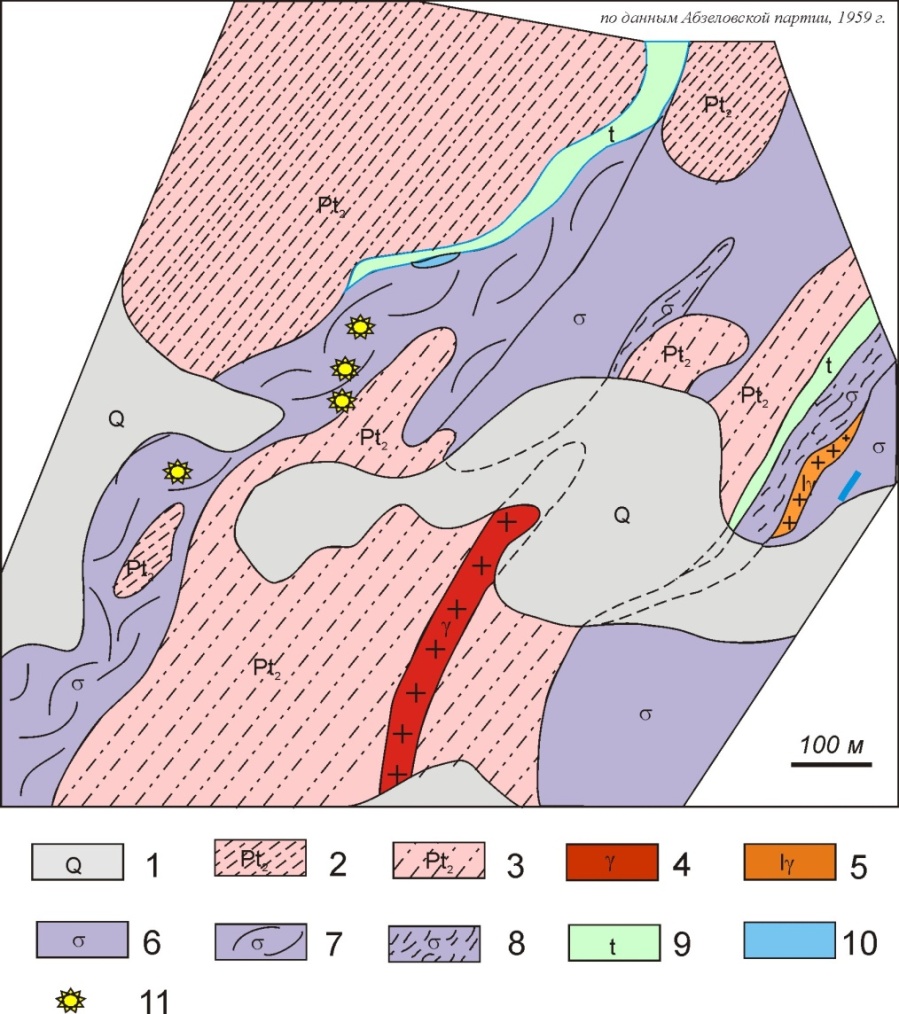 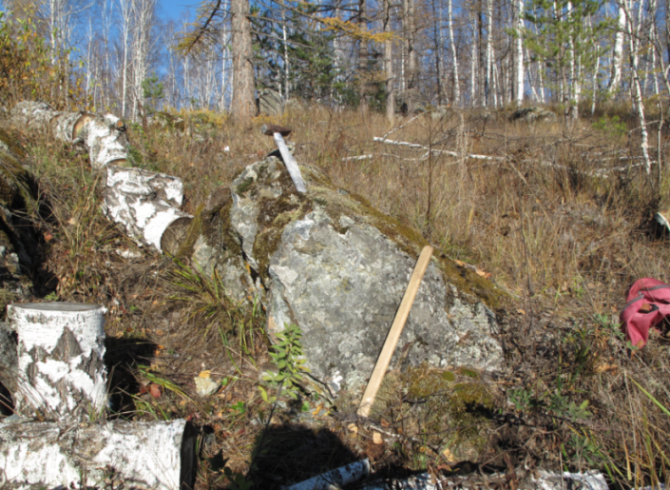 Проявления нефрита Узункырского гипербазитового пояса
Схема геологического строения Миасского района
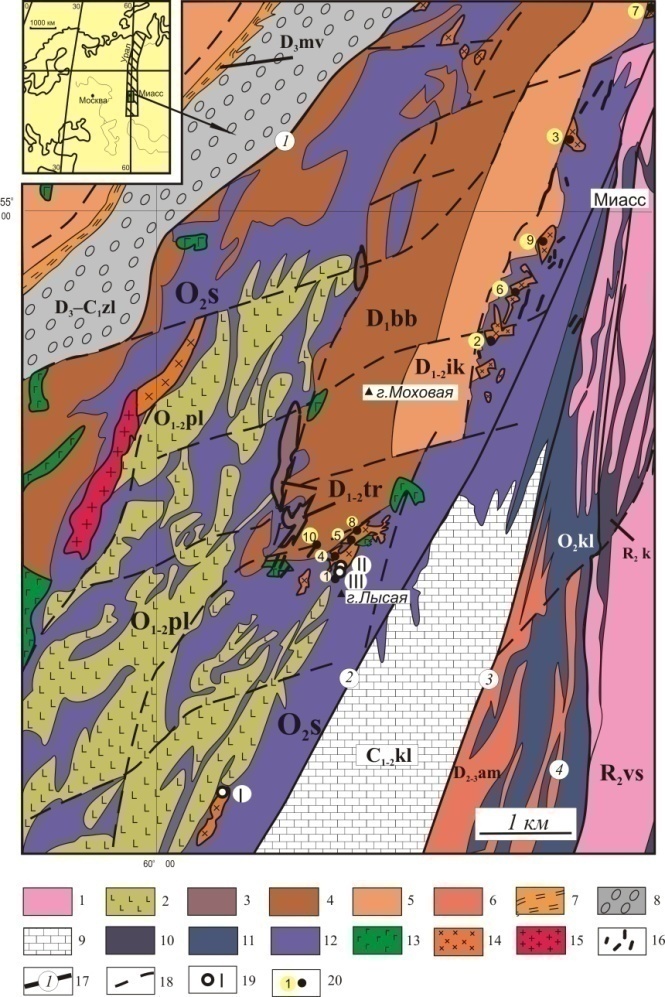 1 – метаморфические породы верхнесаитовской толщи Ильменогорского комплекса;
2 –поляковская толща (O1-2pl), базальты, сланцы глинисто-кремнистые;
3 –аналоги ильтебановской свиты (D1il), конгломераты, песчаники, алевролиты,  известняки; 
 4 –  аналоги баймак-бурибаевской свиты (D1bb), базальты , андезиты, дациты, плагиориолиты, кремнистые сланцы, яшмы.
5 –  ирендыкская свита (D2ir), базальты, андезибазальты, туфоалевролиты; 
6 – амурская толща (D2-3am), метабазальты, метатуфы, метапесчаники вулканомиктовые,  сланцы серицит-хлорит-карбонатные, кварц-хлоритовые, кварц-хлорит-амфиболовые, прослои мраморизованных известняков; 
7 – мукасовская свита (D3mv), сланцы кремнистые, кремнисто-глинистые;
8 – зилаирская свита (D3-C1zl), гравелиты, песчаники, алевролиты кремнисто-глинистые;
 9 – кизильская свита (C1-2k), известняки, сланцы кремнисто-глинистые, песчаники;
10 – Каганский комплекс: серпентиниты, оливин-антигоритовые, оливин-тальковые, энстатит-тальково-антофиллитовые, тремолитовые породы, талькиты; 
11 – Куликовский комплекс: серпентинизированные дуниты и гарцбургиты; 
12 – Сакмарский комплекс: дуниты, гарцбургиты верлиты, клинопироксениты, габбро и продукты их метасоматоза (Узункырский габбро-дунит-гарцбургитовый пояс); 
13 – габбро; 14 – монцонит-порфириты, диорит-порфирит, кварцевые диориты, сиениты; 
15 – граниты; 16 – мелкие жильные тела субщелочного и кислого составов. 
17 – главные разломы (1 – Колющинский, 2 - Шартымский, 3 – Миасский,
4 – Бикилярский); 
18 – второстепенные разломы; 
19 – места отбора проб на изотопные исследования 
(I- Пекинская дайка,  II – Факультетская дайка, III – перидотиты у южного контакта Факультетскй дайки); 
20 – места отбора проб на химический анализ.
(составлена на основе геологической карты В. В. Бабкина и др. в масштабе 1:50000, 1982 г., с изменениями)
Геологический план проявления нефритов  «Студенческий»
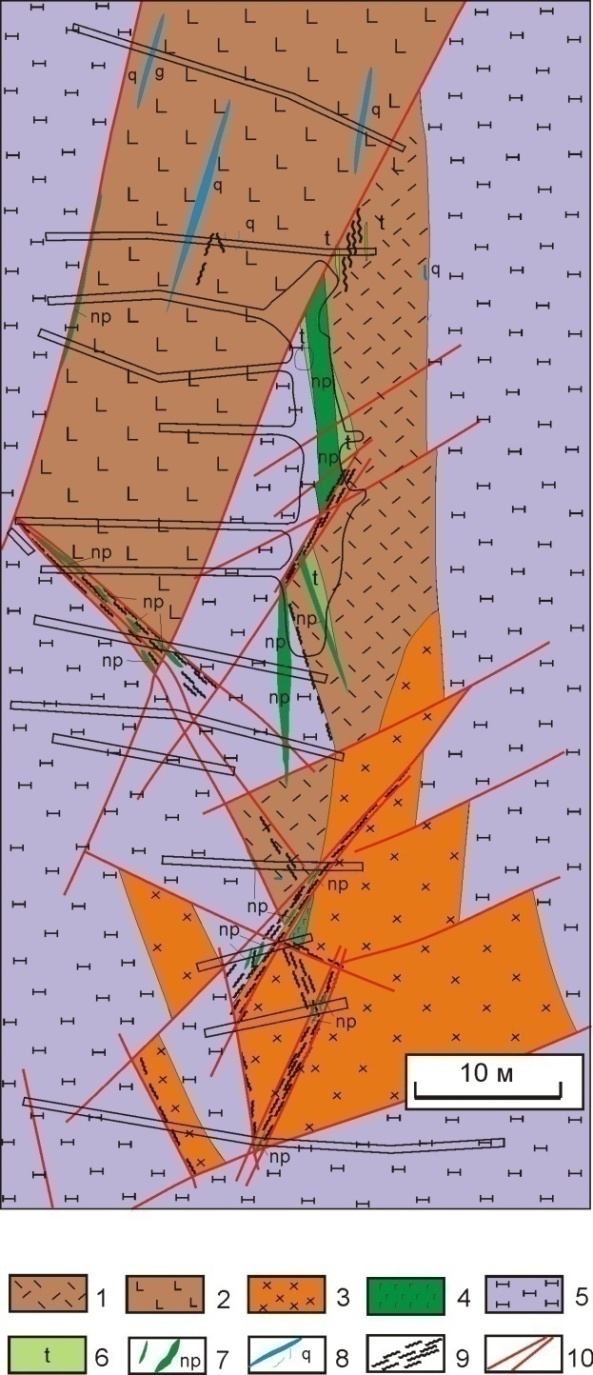 1 – риодациты; 
2 – андезиты?; 
3 – монцодиориты; 
4 – габбро; 
5 – гарцбургиты серпентинизированные; 
6 – тальк; 
7 – нефрит; 
8 – кварц; 
9 – зоны рассланцевания; 
10 – разрывные нарушения.
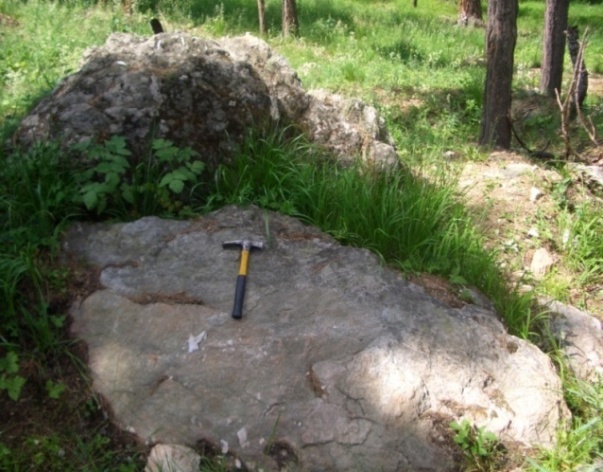 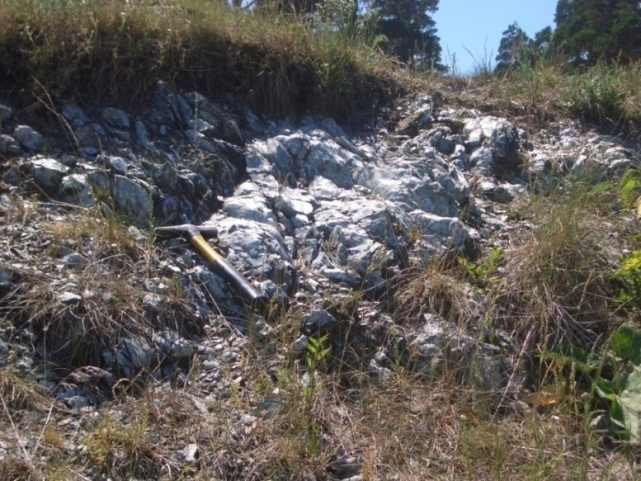 Геологический  план  месторождения  нефритов
  «Факультетское»
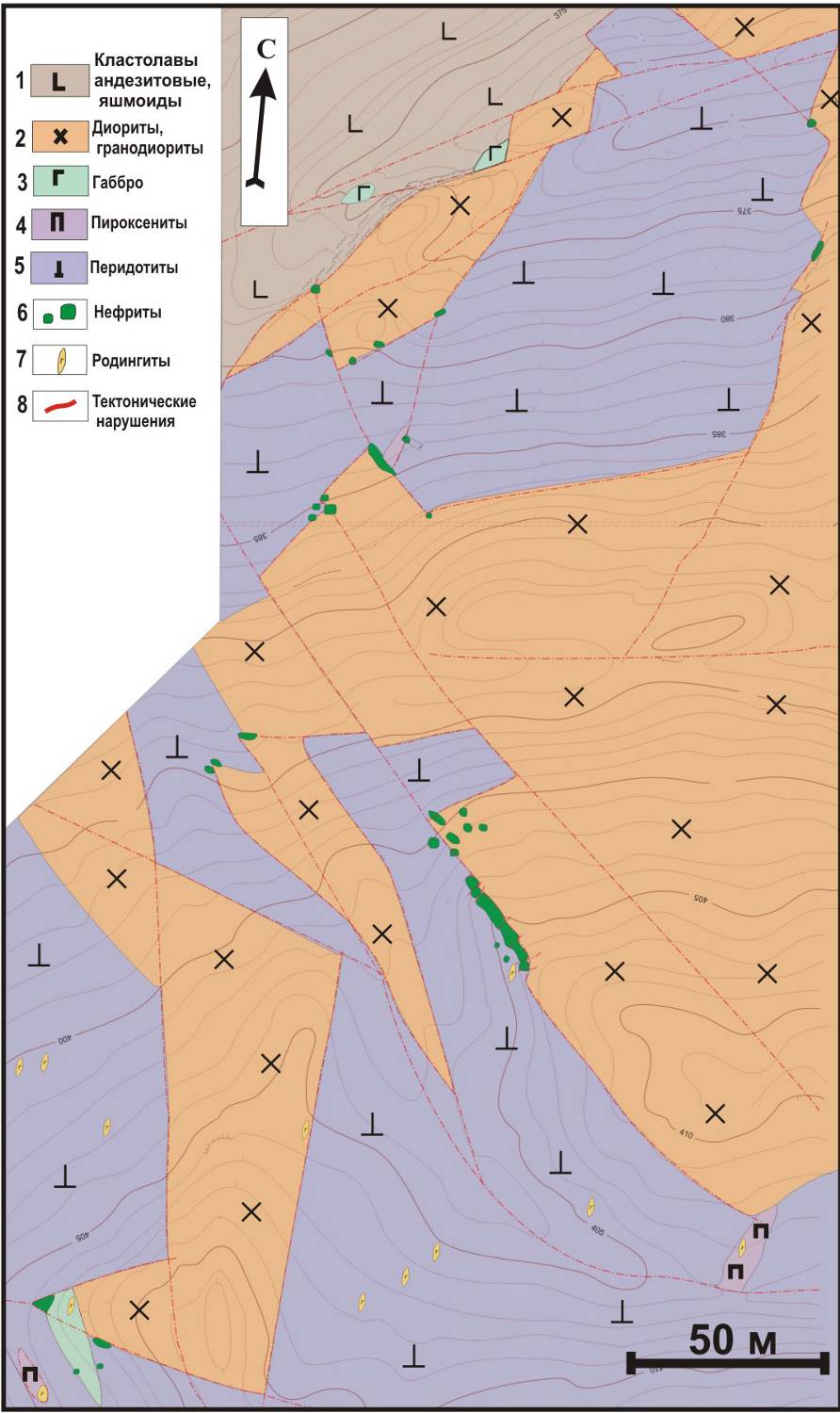 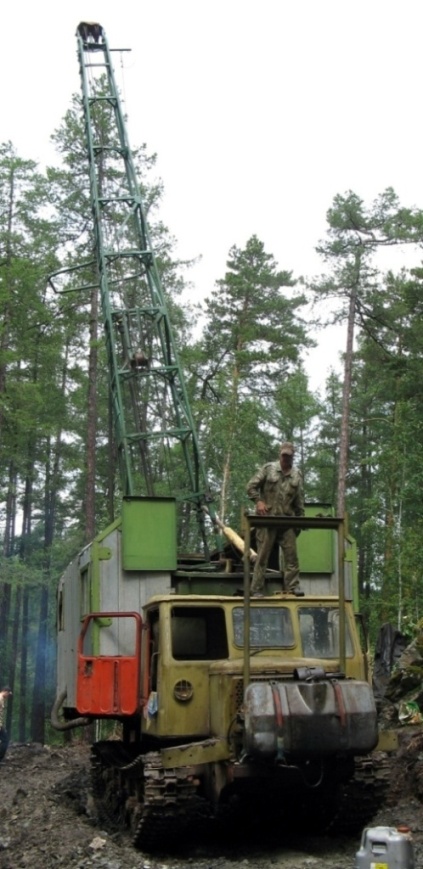 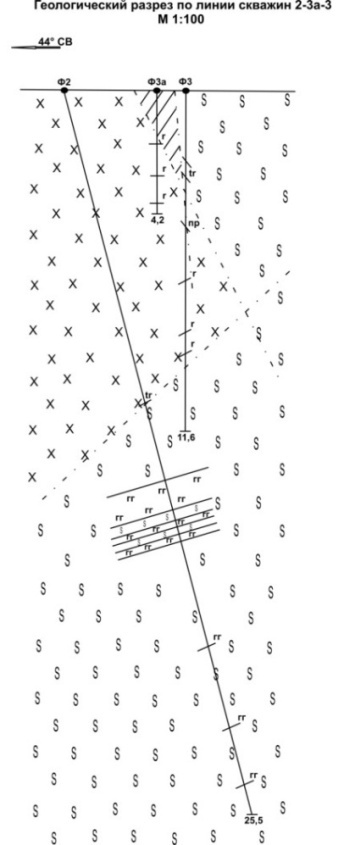 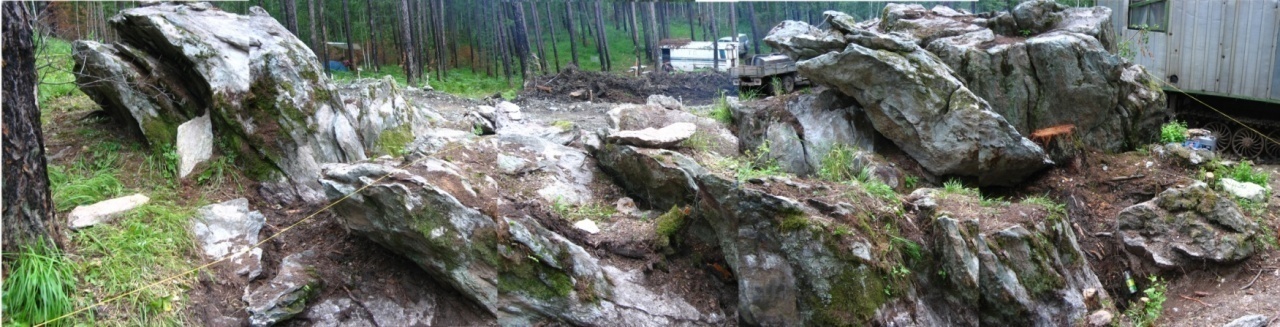 .
60мкм
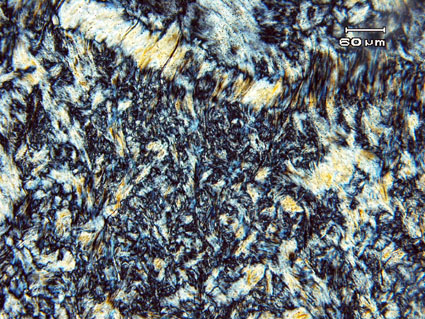 Текстуры нефрита
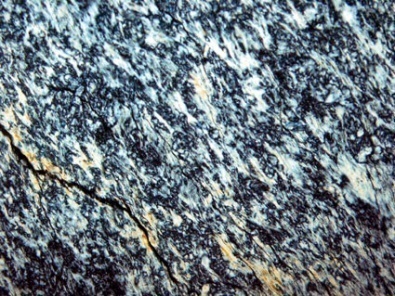 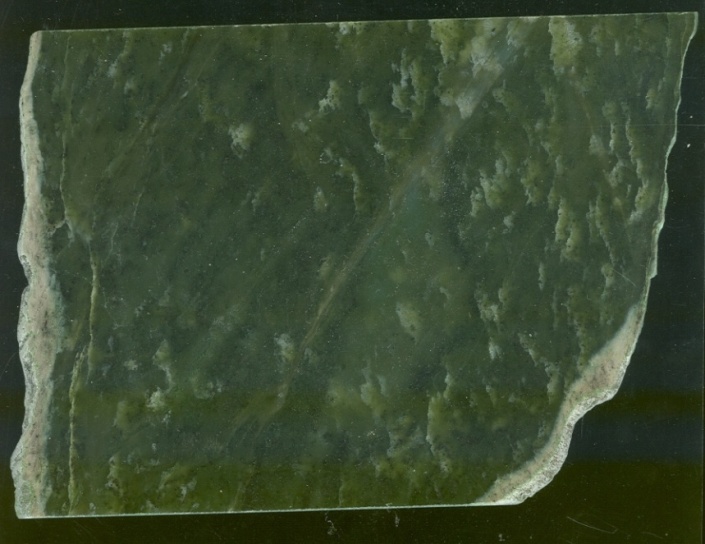 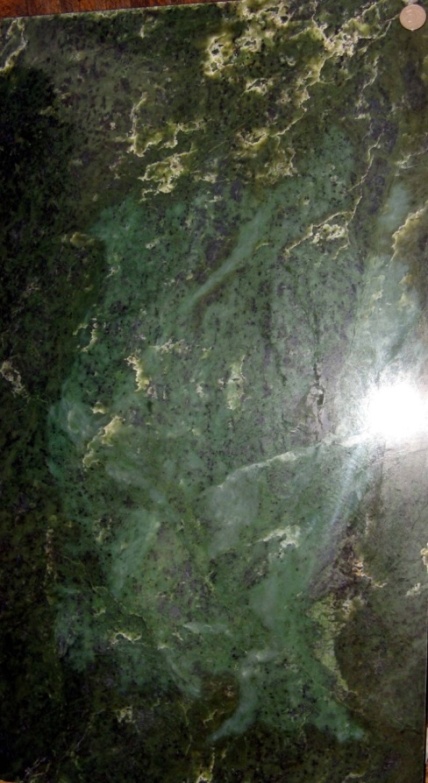 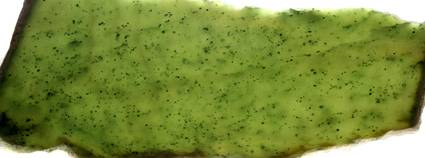 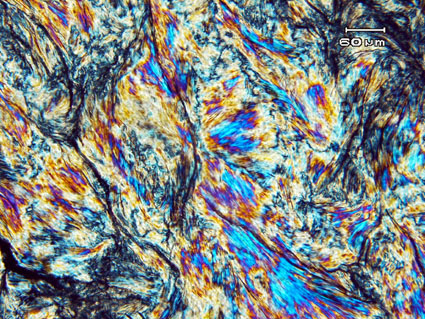 однородные  массивные, структура фибробластовая
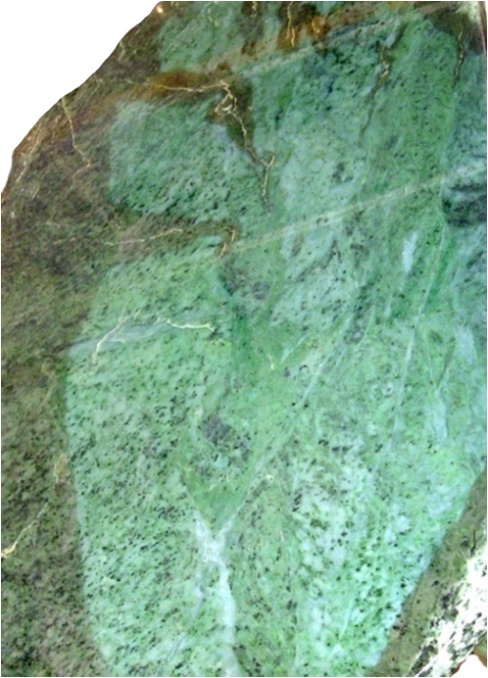 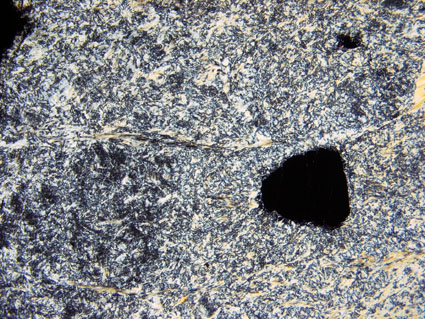 0,6мм
пятнистые
прожилковые
Текстуры нефрита
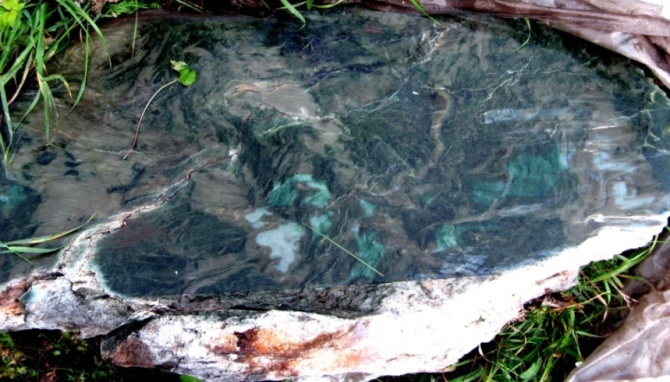 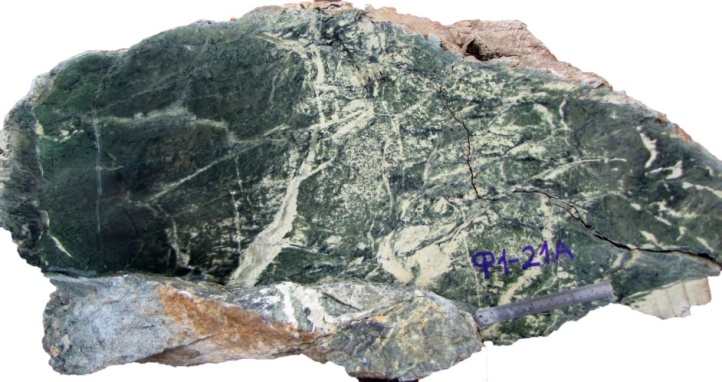 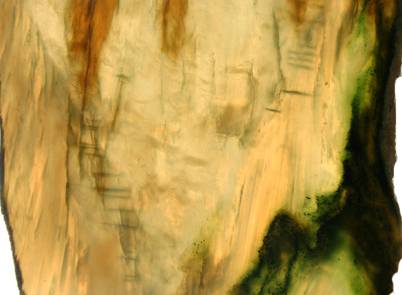 брекчиевые
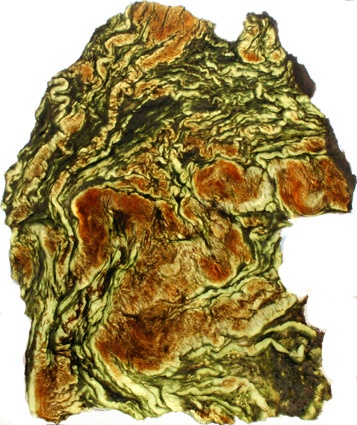 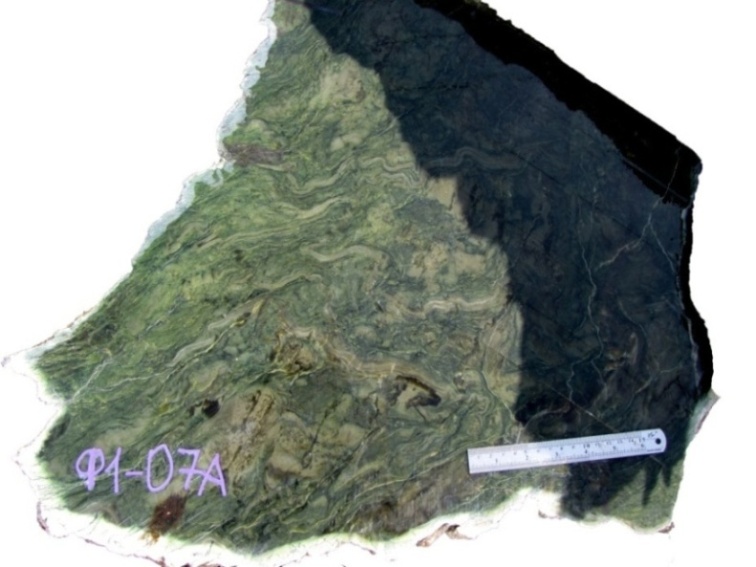 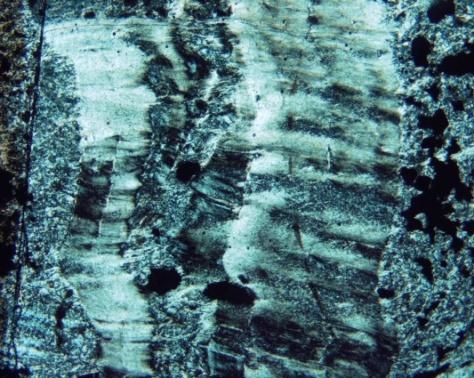 свилевато-плойчатые
Параллельно-
волокнистые
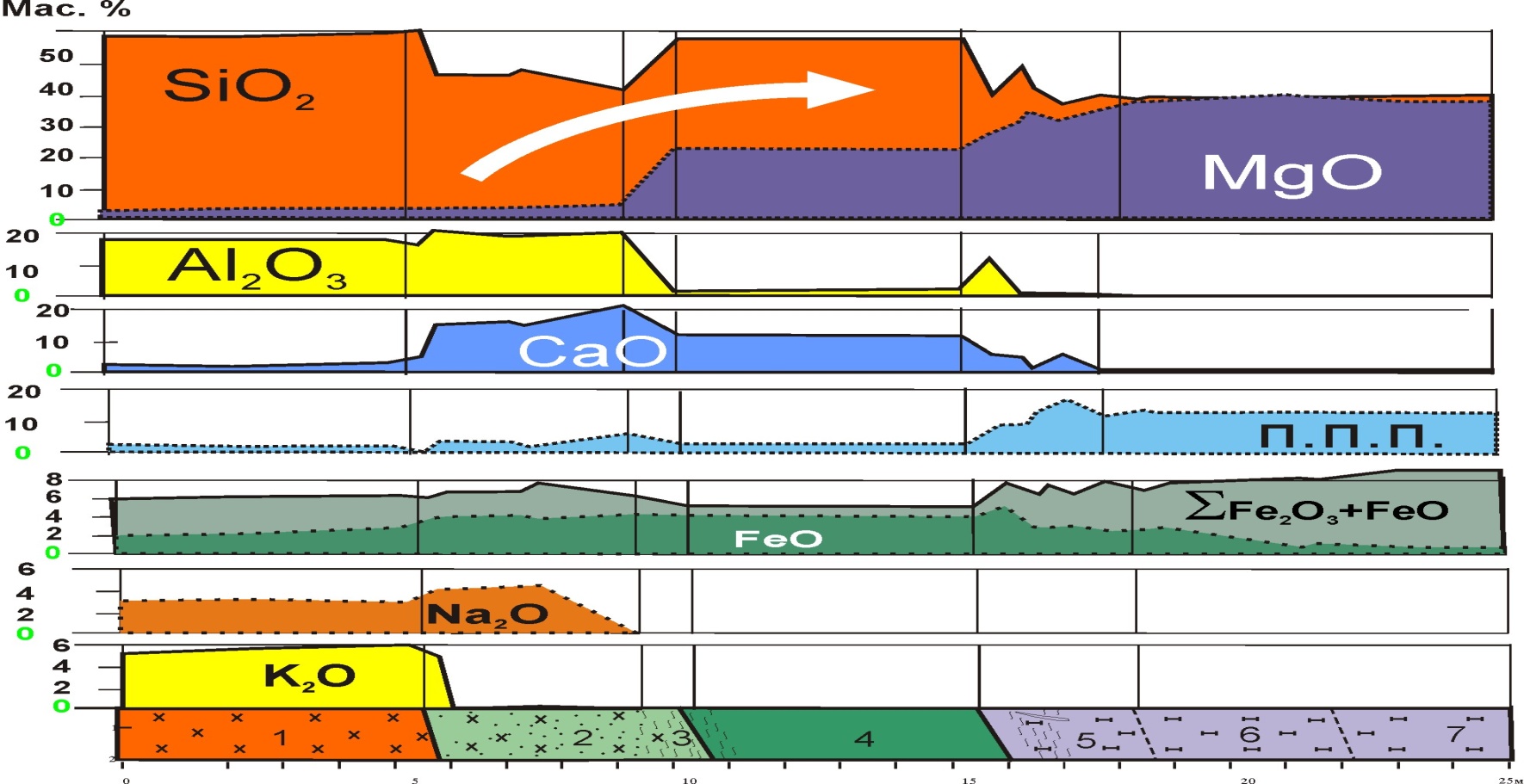 Ф
а
к
у
л
ь
т
е
т
с
к
о
е
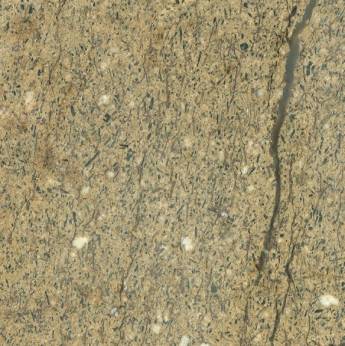 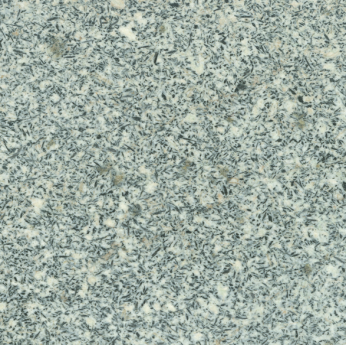 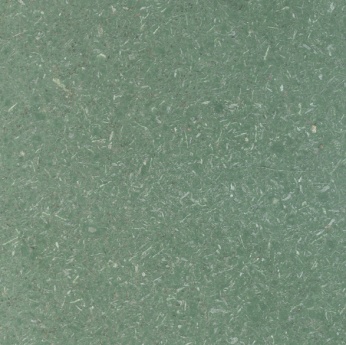 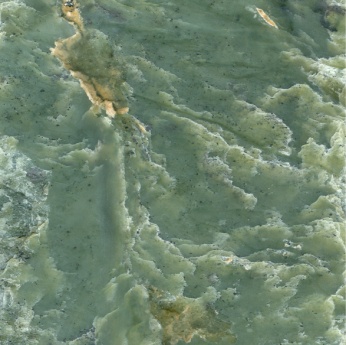 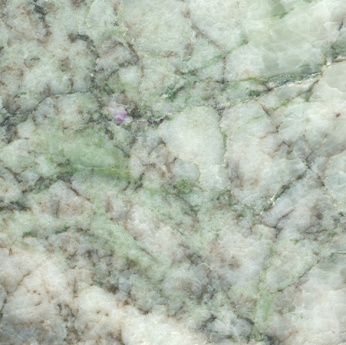 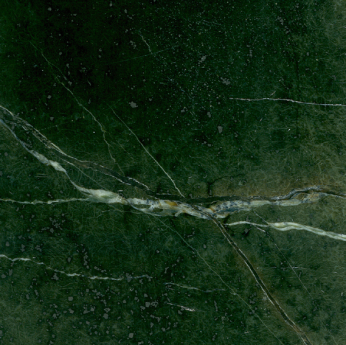 диаграмма
изменения 
химического
 состава
пород
 по
разрезу 
через 
нефритовое 
тело
образцы
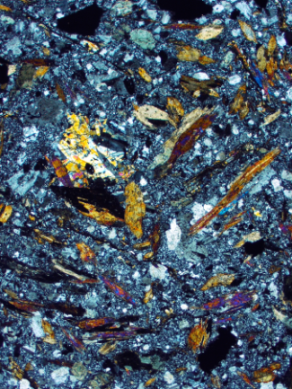 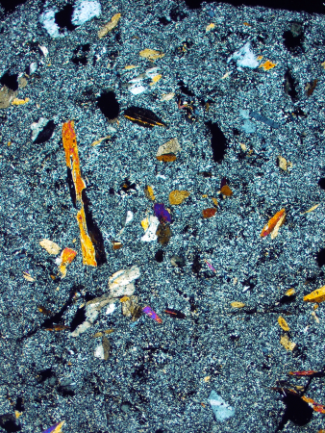 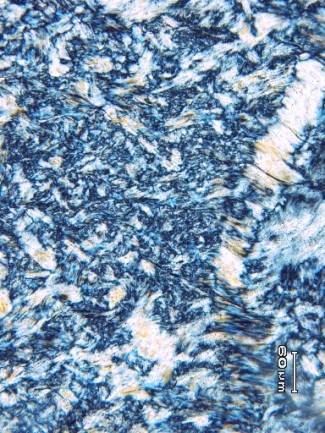 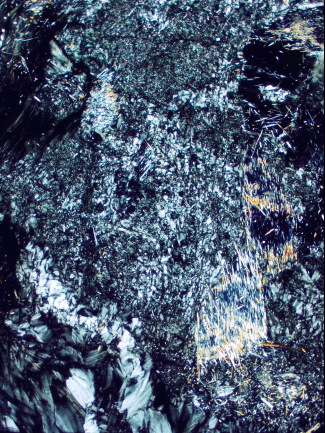 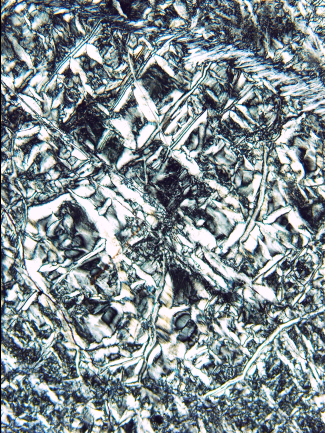 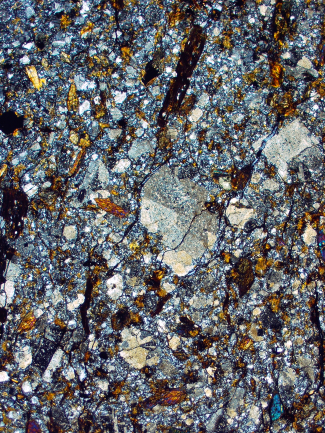 шлифы
монцонит-порфирит родингит       нефрит                           серпентинит
Монцодиорит-порфирит


микроклин
 KAlSi3O8
альбит
 NaAlSi3O8

магнезио-гастингсит
NaCa2(Mg4Fe3+)(Si6Al2)O22(OH)2
чермакит
Ca2(Mg3Al2)(Si6Al2)O22(OH)2
ферро-чермакит
Ca2(Fe2+3Al2)(Si6Al2)O22(OH)2

Биотит
K(Mg,Fe2+)3(Si3Al)O10(OH,F)2

Кварц 
SiO2
Родингит 1
клиноцоизит
Ca2AlAl2(SiO4)(Si2O7)O(OH) 
эпидот
Ca2(Fe,Al)Al2(SiO4)(Si2O7)O(OH) 
актинолит
Ca2(Mg,Fe)5Si8O22(OH)2
Серпентинит

главные
серпентин
Mg6Si4O10(OH)8



реликтовые 
оливин
Mg2SiO4
энстатит
(Mg,Fe)2Si2O6
диопсид
Ca(Mg,Fe)Si2O6
хромшпинелиды
Fe2+Cr2O4
магнетит
Fe2+Fe3+2O4
Нефрит
тремолит
Ca2Mg5Si8O22(OH)2)
Родингит  2
гроссуляр
Ca(Mg,Fe)Si2O6
хлорит
(Mg,Fe)5Al(Si3Al)O10(OH)8
пренит
Ca2Al2Si3O10(OH)2
везувиан
Ca10(Mg,Fe)2Al4 [OH]4(SiO4)5(Si2O7)
Распределение офиолитов и нефритов
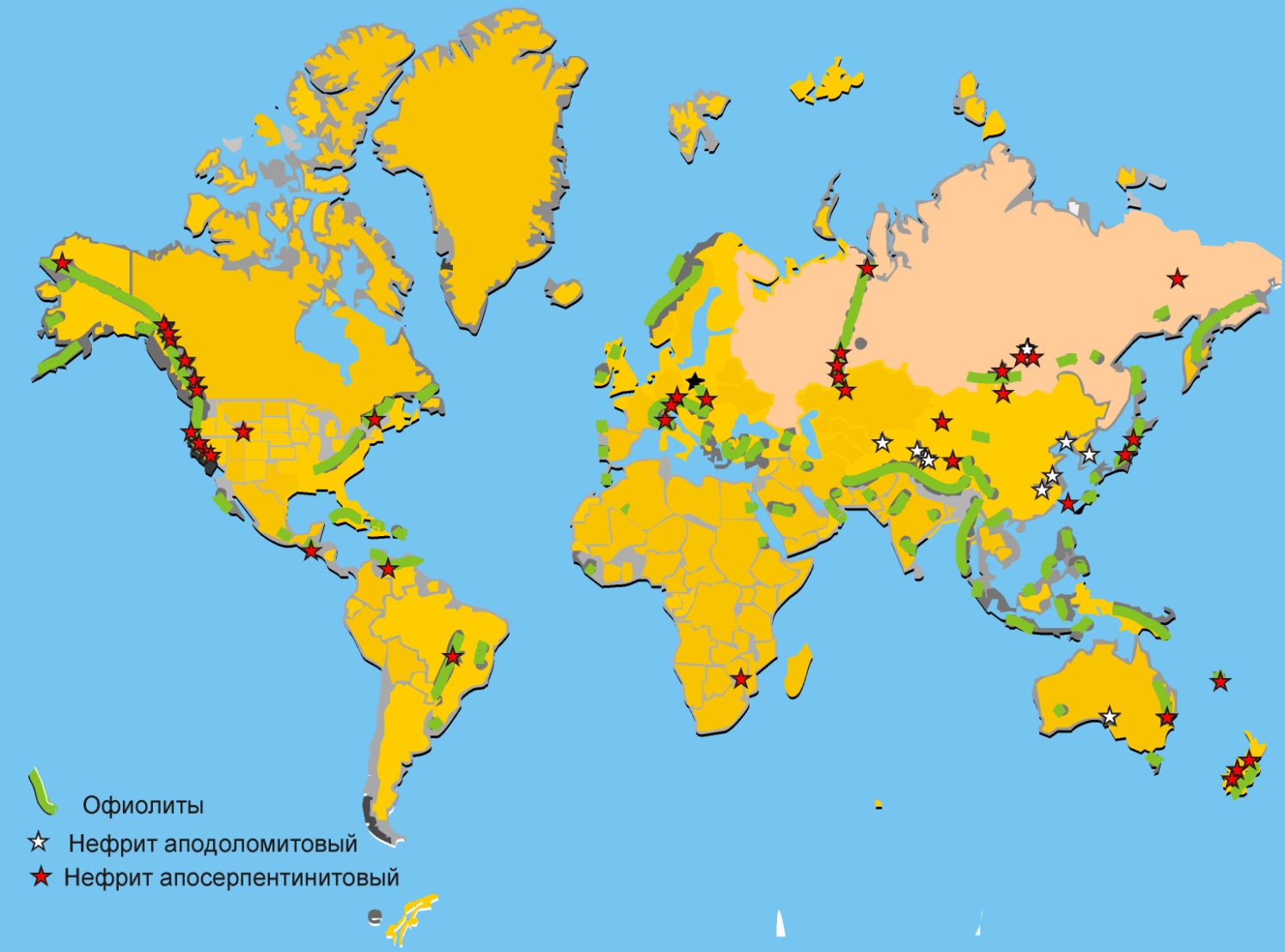 По    E. Harlow   с    дополнениями
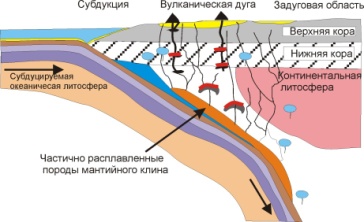 Офиолиты  – 
  реликты океанической  коры, тектонически  перемещенные  на окраины материков
Нефриты Миасского района являются ценным декоративно-поделочным сырьем
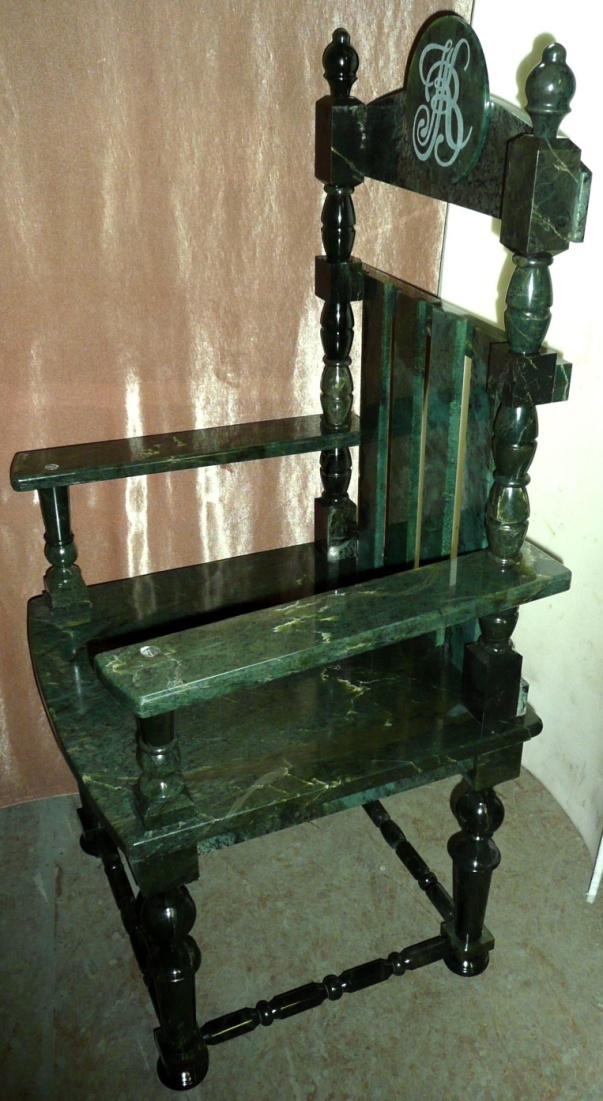 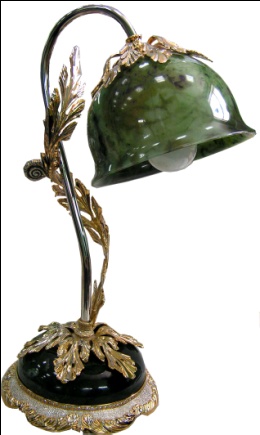 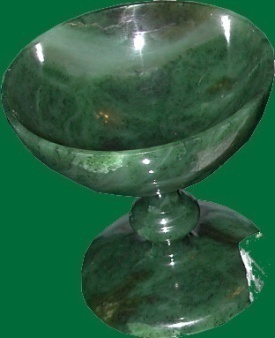 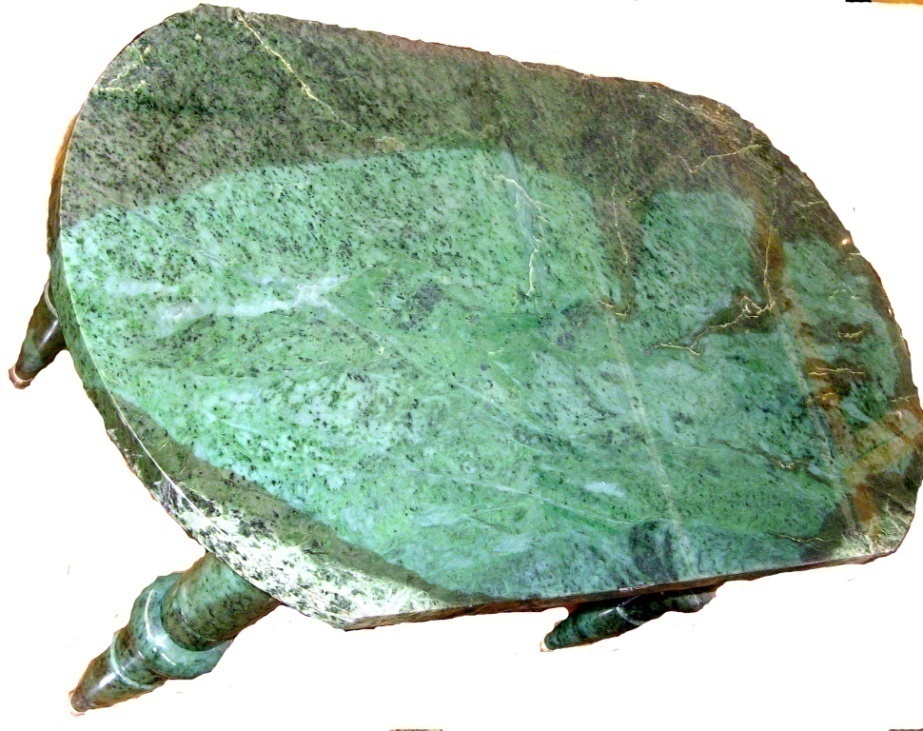 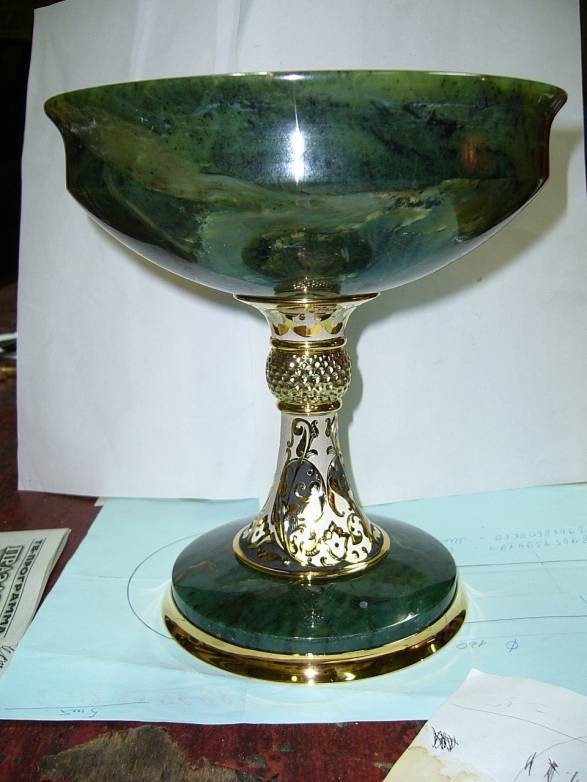 Благодарим  за  внимание